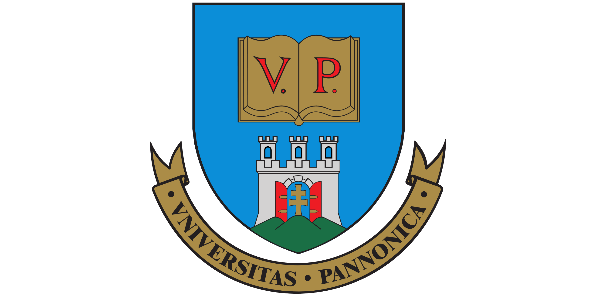 Tensor Core Computing: an example on Independent Component Analysis
May 2024
Zeyu Wang, Zoltan Juhasz
University of Pannonia
Veszprem, Hungary
[Speaker Notes: Parallel Implementation of Multivariate Empirical Mode Decomposition on GPU]
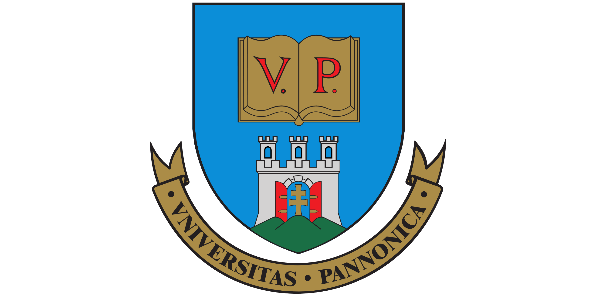 Content outline
1. Tensor core
	1.1 Abstract and hierarchy 
	1.2 Programming paradigm
2. Independent Component Analysis (ICA)
	2.1 Algorithm flow
	2.2 Parallel implementation 
	2.3 Variables analysis
3. Implementation strategy
	3.1 Locating matrix multiplication
	3.2 Numerical correctness
	3.3 Performance preview
4. Future works
1.1 Abstract and hierarchy of the tensor core
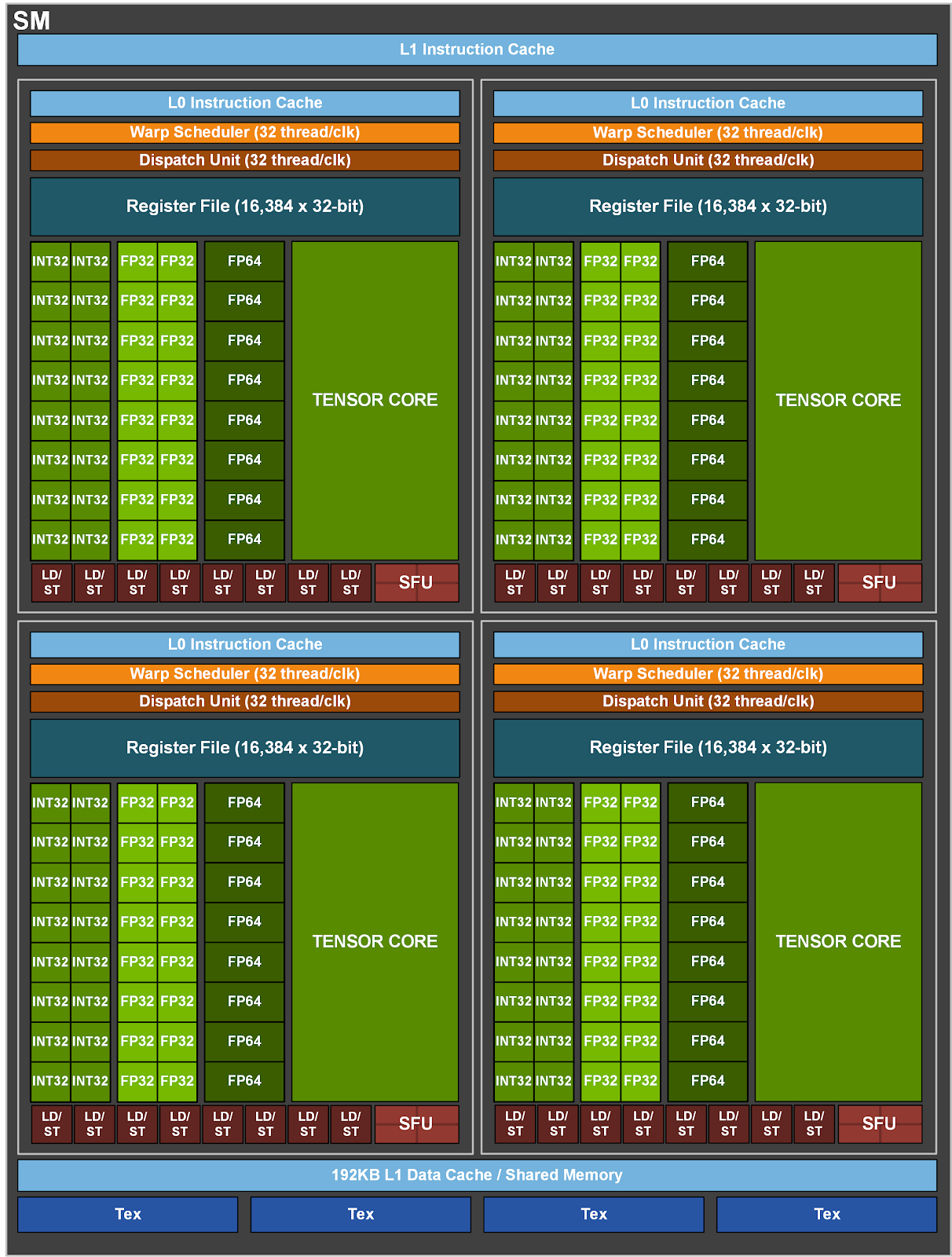 4x4
4x4
4x4
D
=
=
*
C
A
B
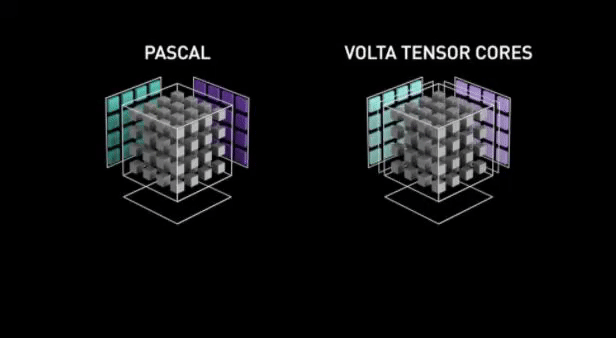 The structure of GA100 SM
Some GPUs equipped with tensor cores
1.1 Abstract and hierarchy of the tensor core
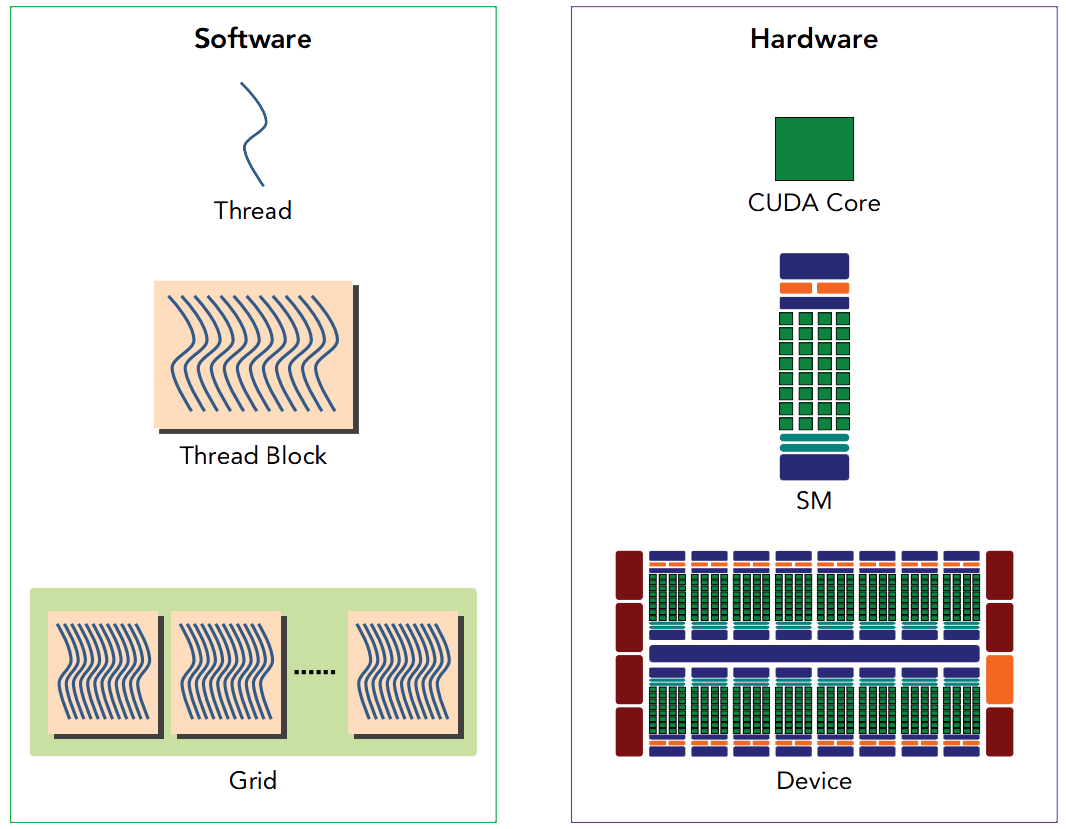 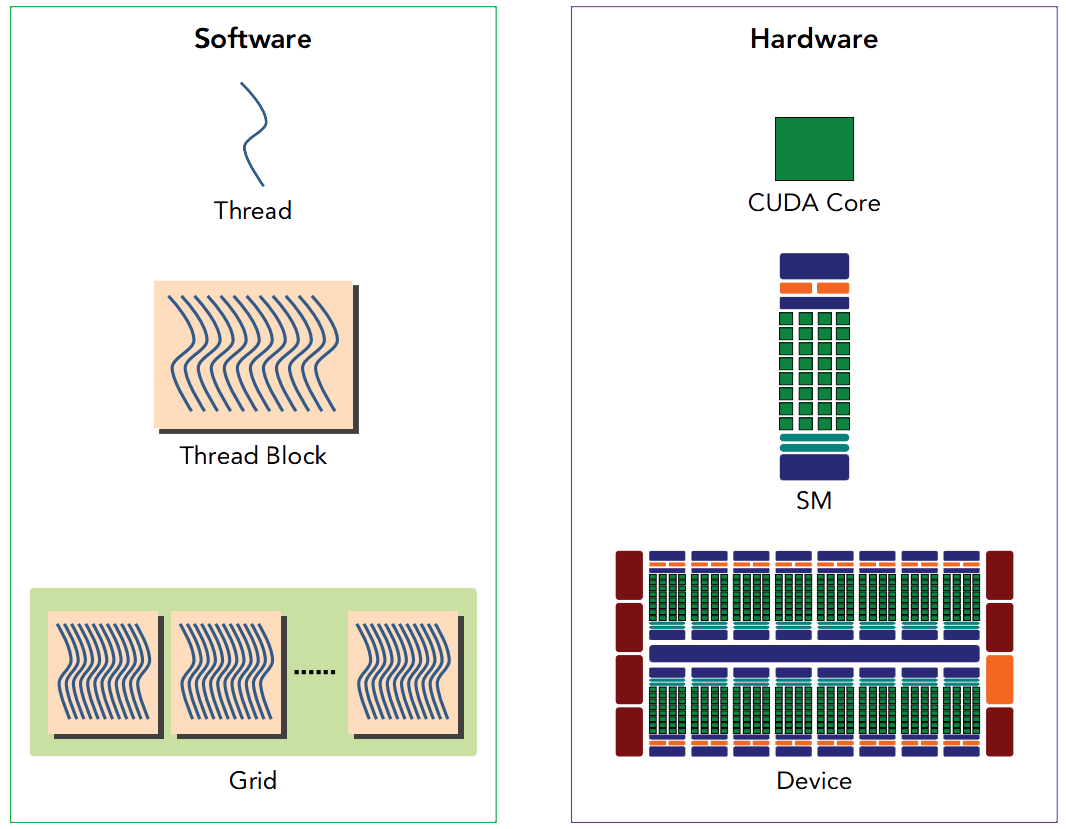 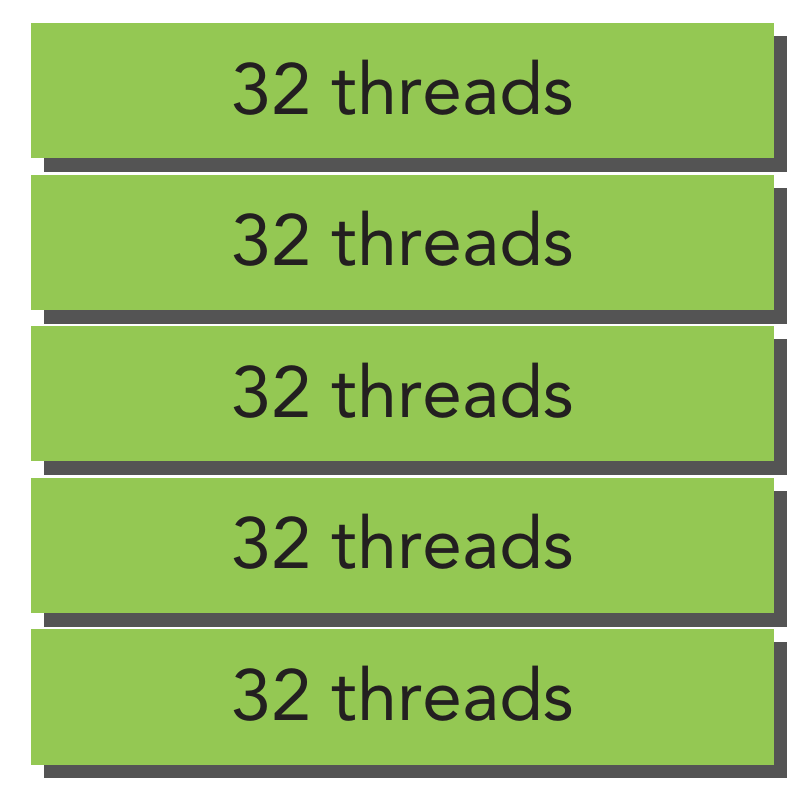 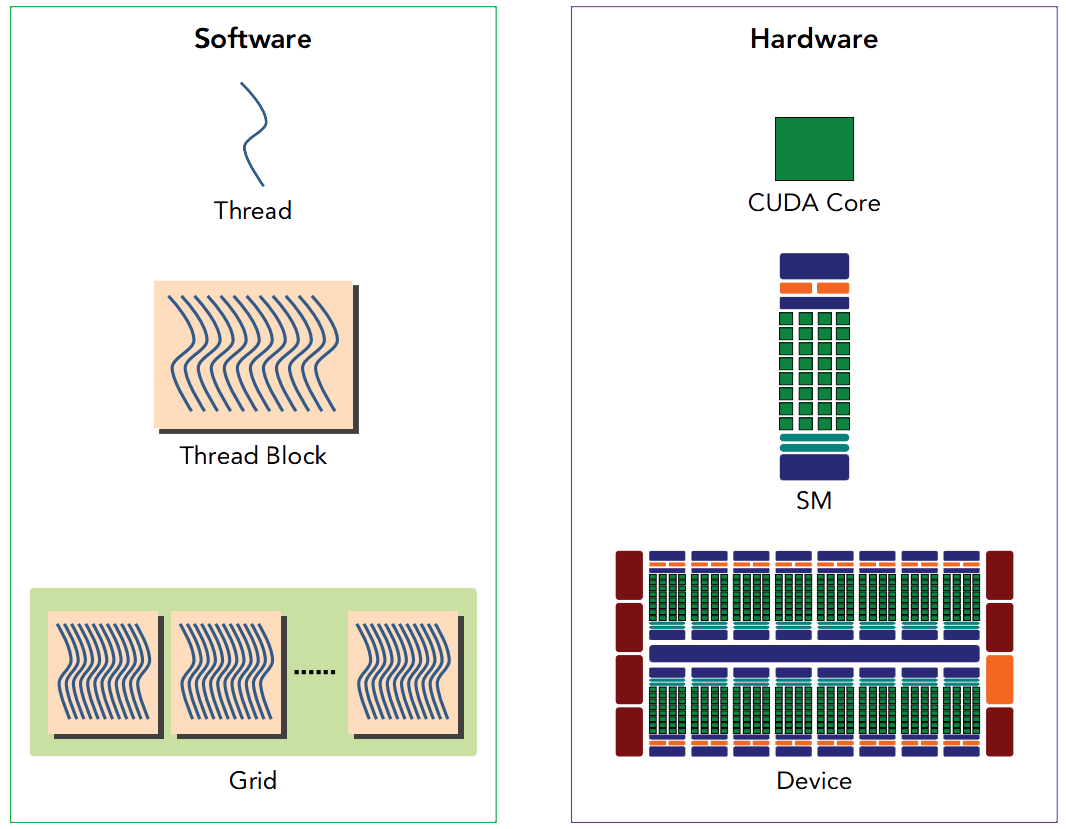 Multiple tensor cores
warp
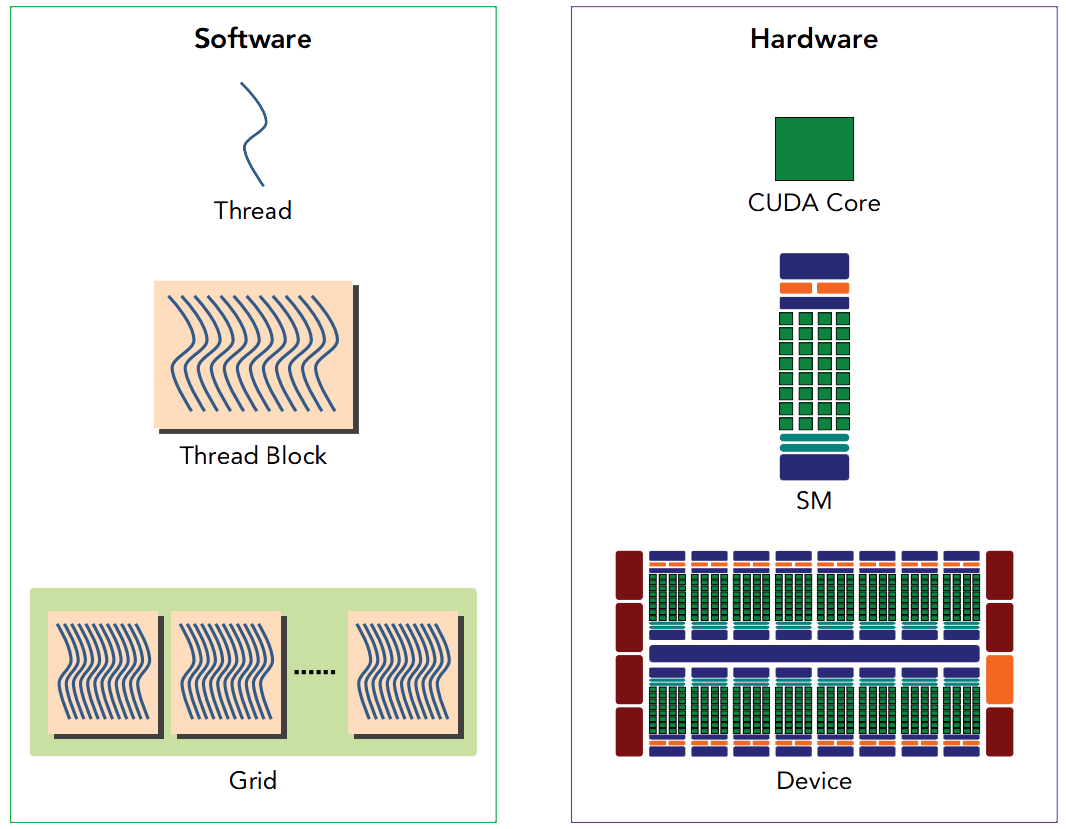 16x16
16x16
16x16
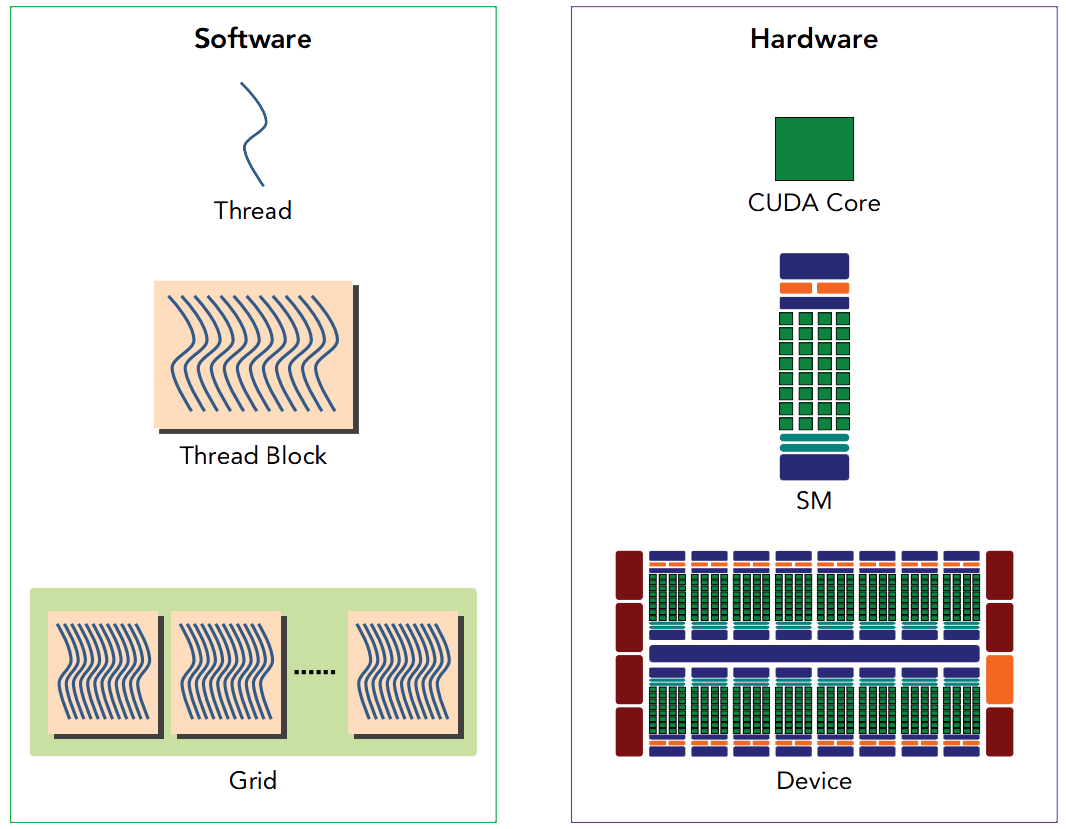 D
=
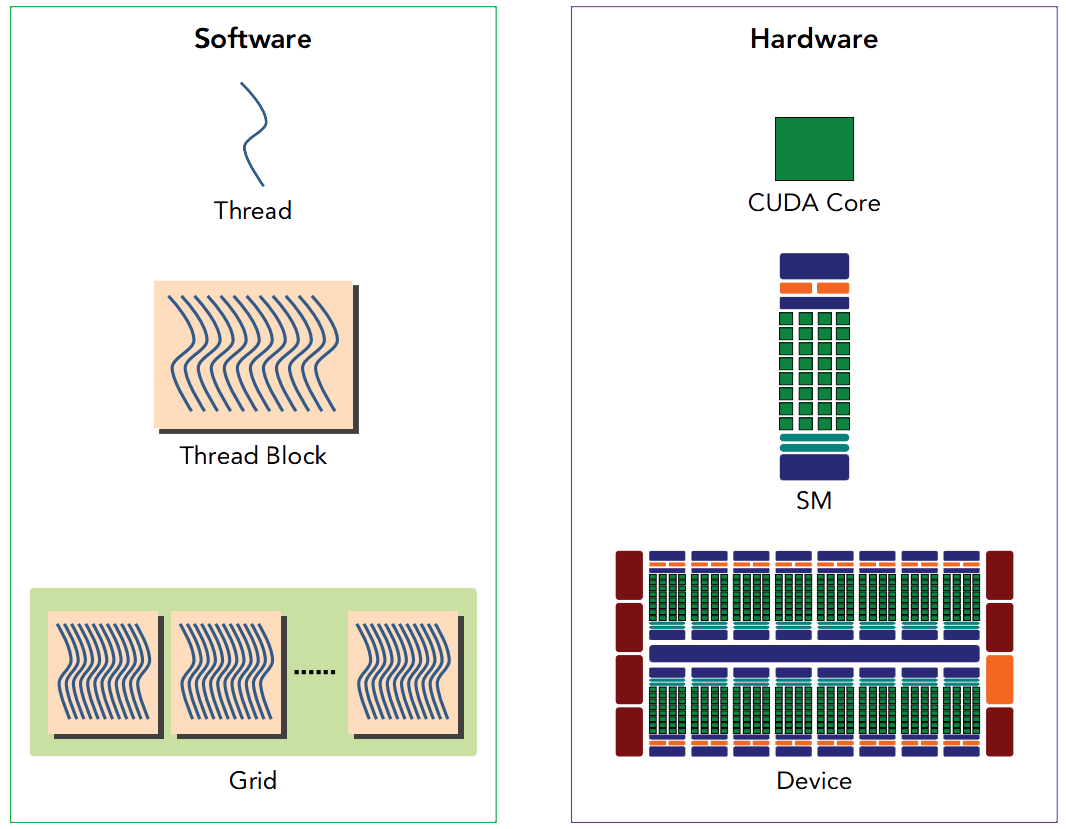 =
*
C
A
B
Software hierarchy
Hardware hierarchy
[Speaker Notes: The correspondence is: one warp is handled by multiple tensor cores, or multiple tensor cores are used by one warp, still dynamically/concurrently. And threads within a warp provide a larger 16x16x16 matrix operation to be processed by multiple tensor cores.]
1.2 Tensor core programming paradigm
N
is a 16*16 submatrix / tile
(1,1)
(1,2)
(1,3)
N
N
K
(1,1)
(1,3)
(1,4)
(1,5)
(1,1)
(1,2)
(1,3)
(1,1)
(1,2)
(1,3)
wmma::fragment< >
wmma::load_matrix_sync< >
wmma::mma_sync< >
wmma::store_matrix_sync< >
*
+
=
M
M
K
M
(2,1)
(3,1)
(3,1)
(4,1)
column major
column major
column major
C
D
A
(5,1)
column major
B
Loop over K (accumulated by each warp)
A(1,1) * B(1,1) + A(1,2) * B(2,1) + A(1,3) * B(3,1) + A(1,4) * B(4,1) + A(1,5) * B(5,1) + C(1,1) = D(1,1)
A(1,1) * B(1,2) + A(1,2) * B(2,2) + A(1,3) * B(3,2) + A(1,4) * B(4,2) + A(1,5) * B(5,2) + C(1,2) = D(1,2)
A(1,1) * B(1,3) + A(1,2) * B(2,3) + A(1,3) * B(3,3) + A(1,4) * B(4,3) + A(1,5) * B(5,3) + C(1,3) = D(1,3)
A(2,1) * B(1,1) + A(2,2) * B(2,1) + A(2,3) * B(3,1) + A(2,4) * B(4,1) + A(2,5) * B(5,1) + C(2,1) = D(2,1)
A(2,1) * B(1,2) + A(2,2) * B(2,2) + A(2,3) * B(3,2) + A(2,4) * B(4,2) + A(2,5) * B(5,2) + C(2,2) = D(2,2)
A(2,1) * B(1,3) + A(2,2) * B(2,3) + A(2,3) * B(3,3) + A(2,4) * B(4,3) + A(2,5) * B(5,3) + C(2,3) = D(2,3)
A(3,1) * B(1,1) + A(3,2) * B(2,1) + A(3,3) * B(3,1) + A(3,4) * B(4,1) + A(3,5) * B(5,1) + C(3,1) = D(3,1)
A(3,1) * B(1,2) + A(3,2) * B(2,2) + A(3,3) * B(3,2) + A(3,4) * B(4,2) + A(3,5) * B(5,2) = C(3,2) = D(3,2)
A(3,1) * B(1,3) + A(3,2) * B(2,3) + A(3,3) * B(3,3) + A(3,4) * B(4,3) + A(3,5) * B(5,3) = C(3,3) = D(3,3)
is a warp
thread grid
2D thread grid
[Speaker Notes: 1.2 Tensor core programming paradigm (with code demo together)
One warp is responsible to a set of 16*16*16 operation, also, one warp is in charge of one tile in the result matrix.
When designing the kernel function, we need to make sure all the threads in the same warp know which tile in A and B they should point to. 
So, what is exposed to the users or what we need to be concerned about is the mapping between different warps and different 16*16 tiles in the D=A*B+C process. As for “which fragment in the tile is scheduled to which thread and handled by which tensor core” is opaque to us.
wmma::fragment
Codes shouldn’t be shown, just put the key lines in the kernel function code.]
2.1 Independent Component Analysis (ICA)
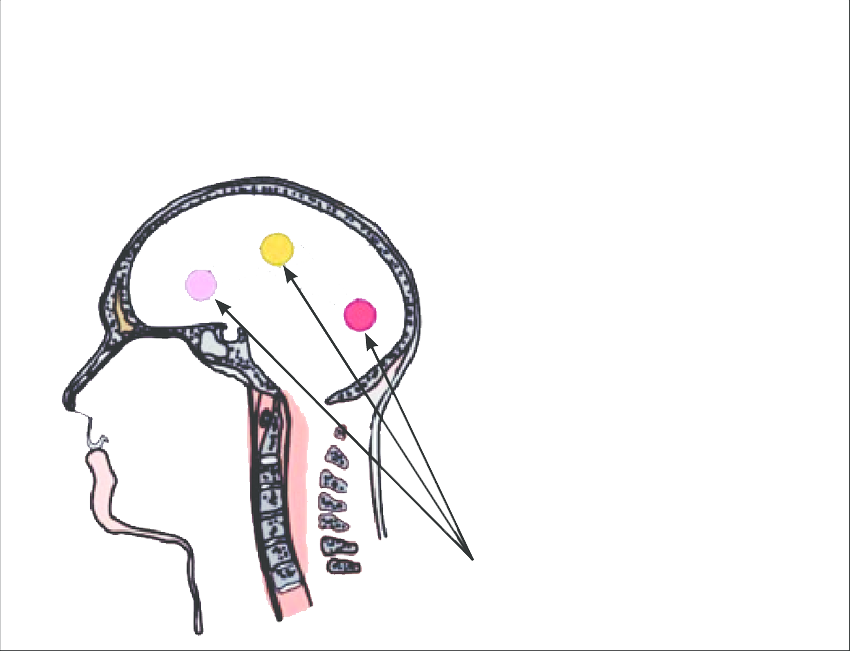 Unknown
Mixing
2.1 Algorithm flow
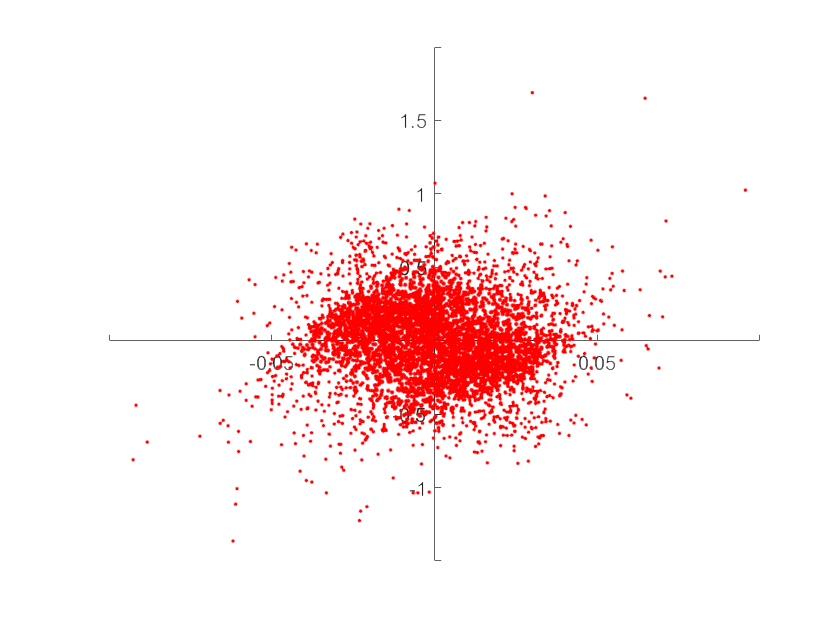 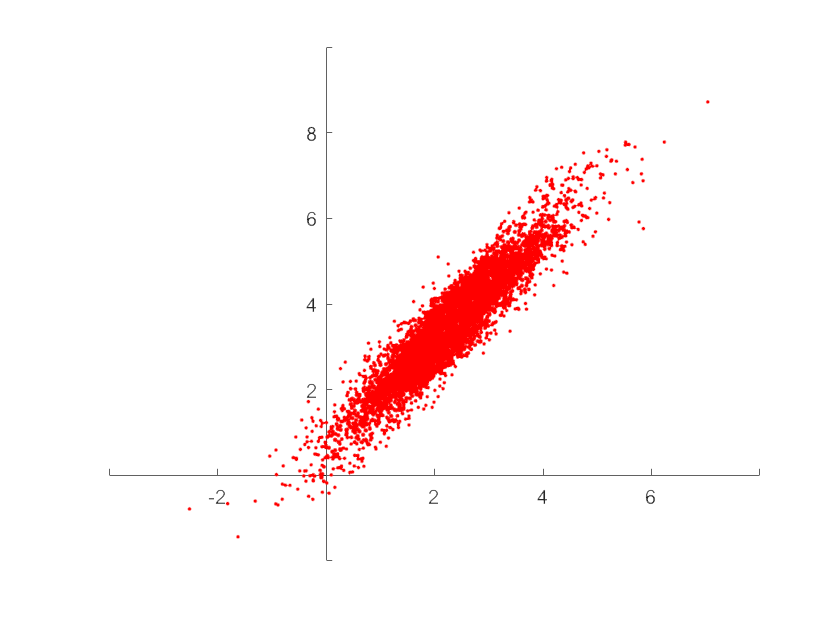 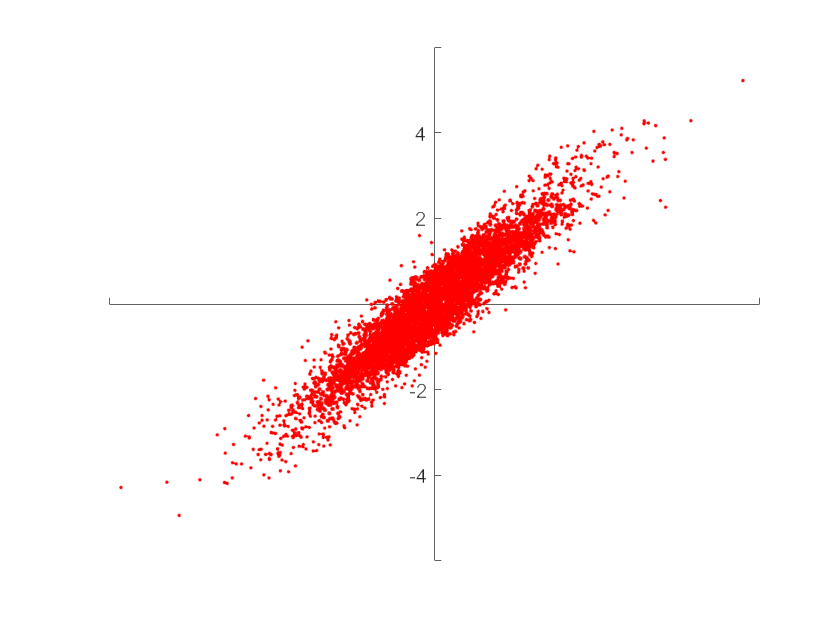 Singular Value Decomposition
Whitened data
Centralized data
Raw data
Update
Whitened data
Independence criterion
…
…
…
…
The process of solving the unmixing matrix
[Speaker Notes: More equations about the matrix rotation and starching, SVD]
2.2 Parallel implementation
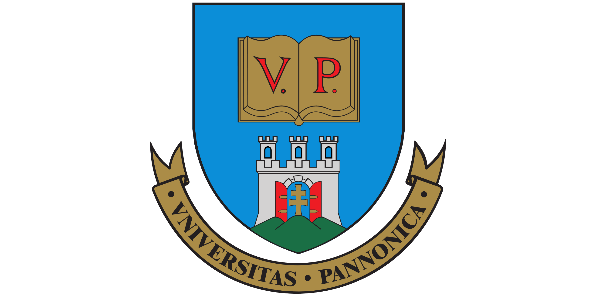 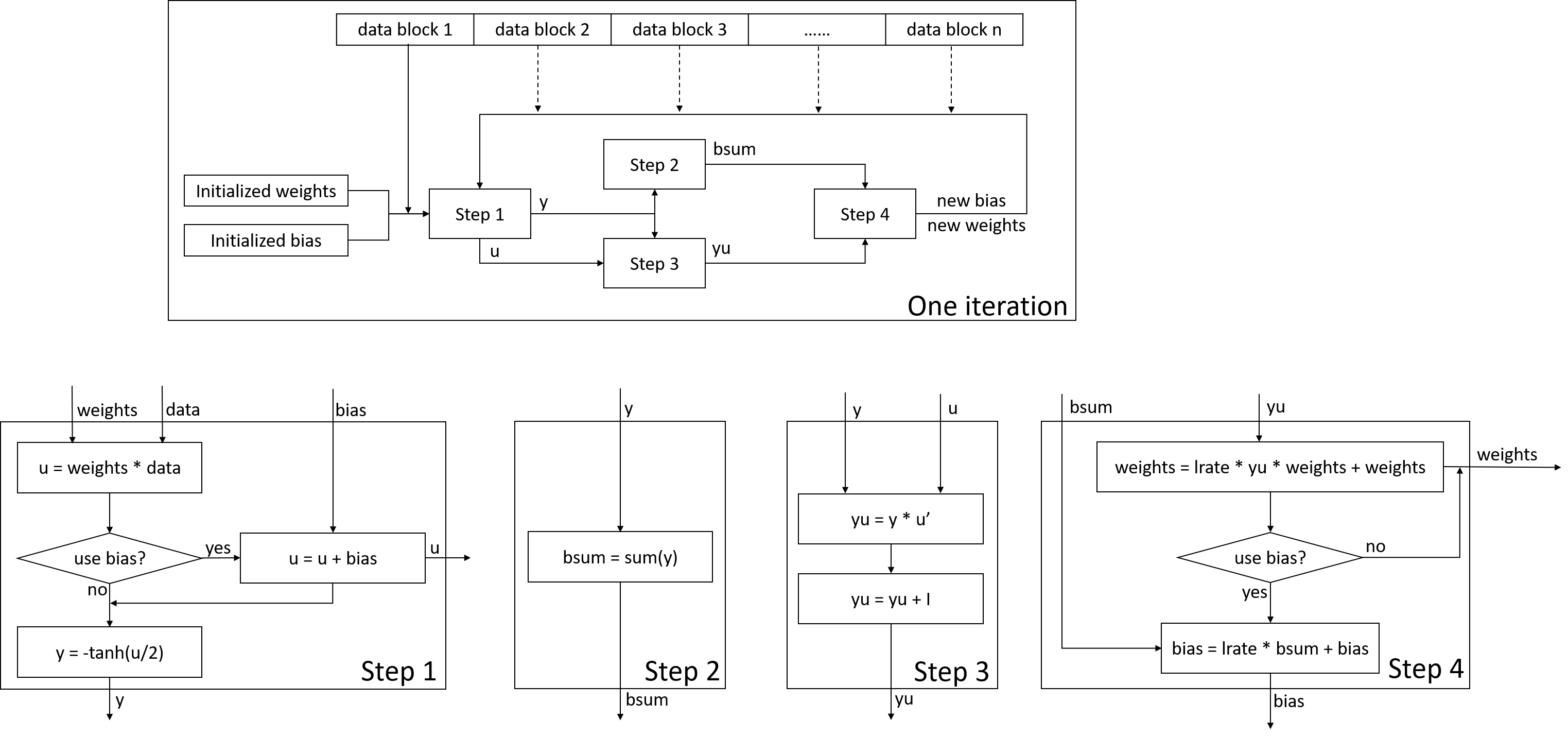 CUDA ICA
[Speaker Notes: There are a lot of matrix matrix multiplication operations in each iteration.]
2.3 Variables analysis
permute (s*1)
u (ch*b)
bias (ch*1)
weights (ch*ch)
y (ch*b)
data (ch*s)
Step1
sign (ch*1)
bsum (ch*1)
weights (ch*ch)
data (ch*s)
bias (ch*1)
u (ch*b)
y (ch*b)
Step2
yu (ch*ch)
bsum (ch*1)
sign (ch*1)
y (ch*b)
Step3
yu (ch*ch)
y (ch*b)
u (ch*b)
Step4
yu (ch*ch)
bsum (ch*1)
weights (ch*ch)
bias (ch*1)
pdf
numChannels = ch                           : not modified
numSamples = s		: modified
blockLength = b
sign (ch*1)
3.1 Locating matrix multiplication
: FMA operation
y
bsum
yu
y
weights
u
data
bias
weights = lrate * yu * weights + weights
u = weights * data
weights
yu = y * u’
no
yes
u
bsum = sum(y)
use bias?
u = u + bias
use bias?
Step 4
yu = yu + I
yes
no
bias = lrate * bsum + bias
y = -tanh(u/2)
Step 2
Step 1
Step 3
y
yu
bsum
bias
3.2 Numerical correctness
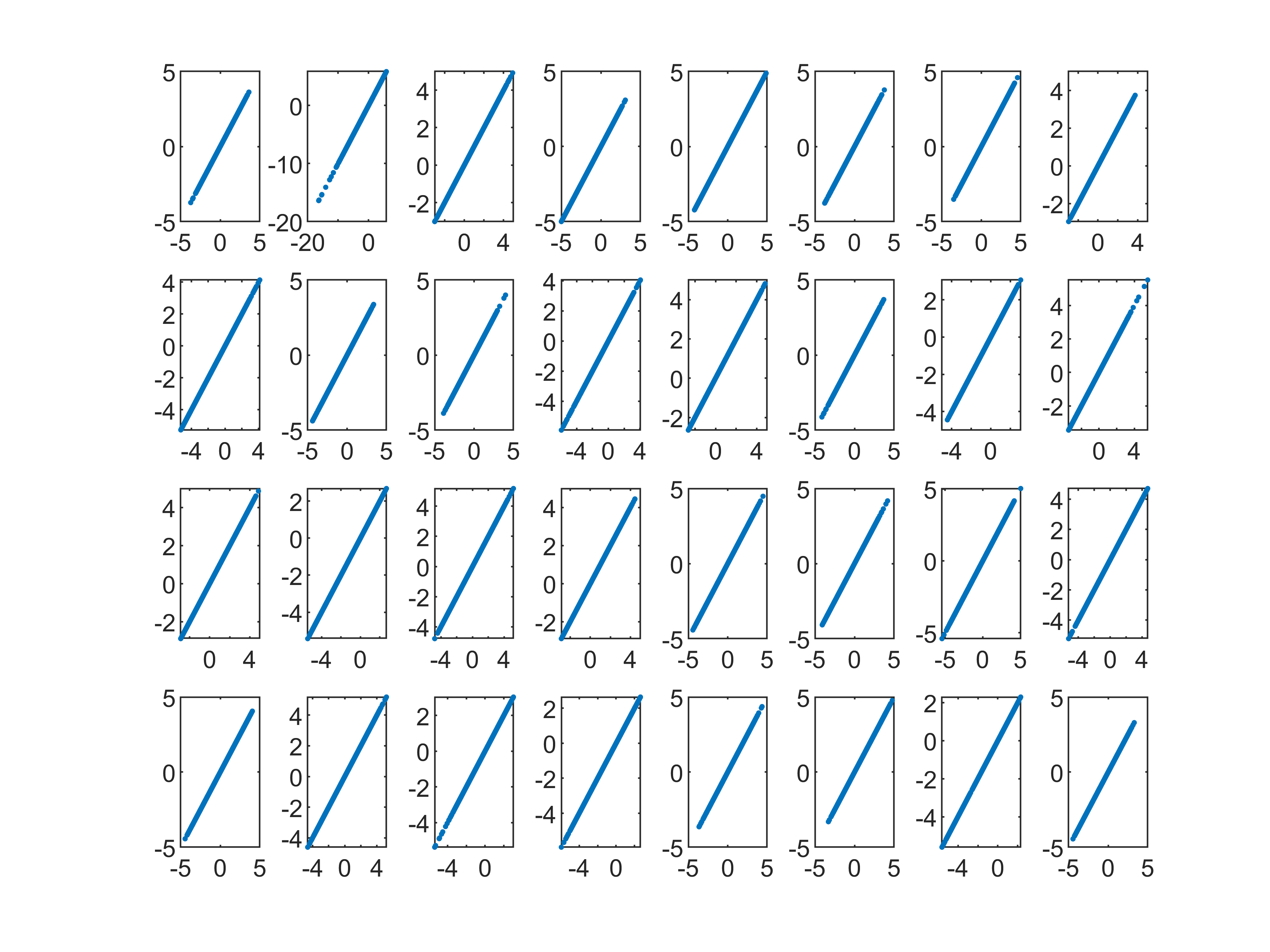 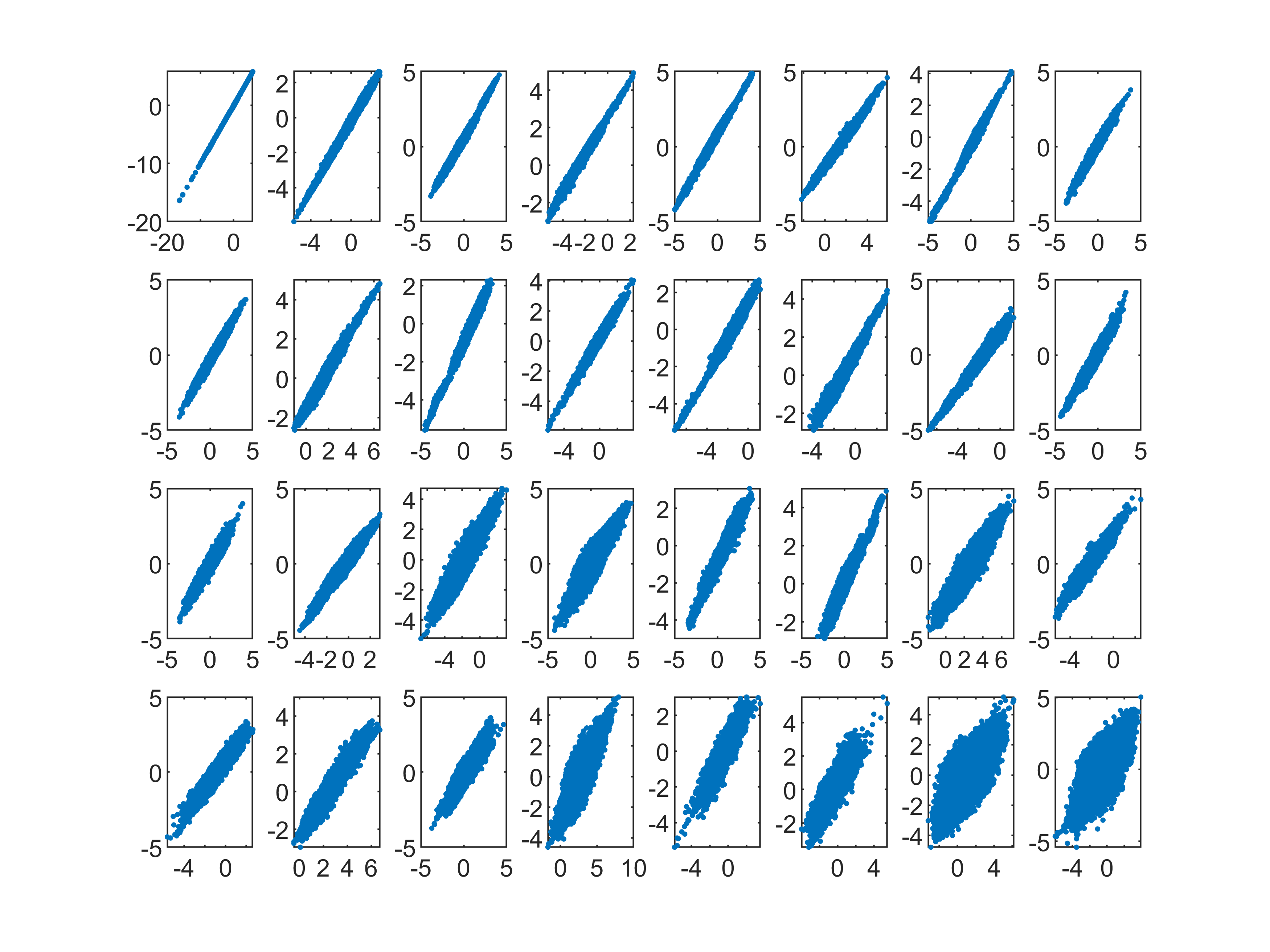 The diagonal lines produced by IC pairs from 
MATLAB-ICA and CUDAICA
The diagonal lines produced by IC pairs from
tensor core ICA and CUDAICA
[Speaker Notes: There are 4 cased]
3.3 Performance preview
32-channel EEG data, up to 210k time points, CUDA core and tensor core execution time are produced by A100 GPU on Komondor supercomputer. The MATLAB execution time is produce by a 8-core CPU (i7-9700k)
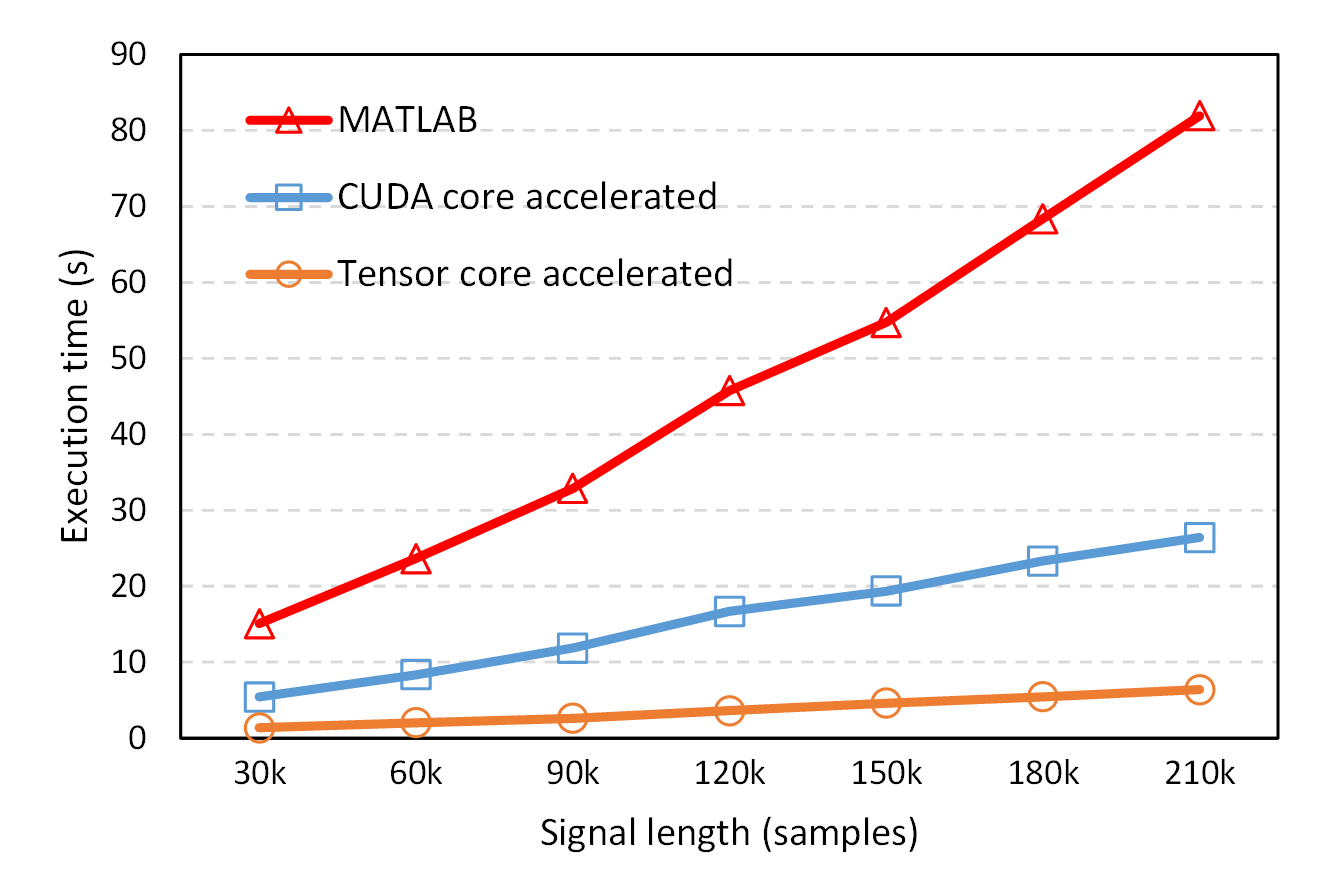 3x speedup
4x speedup
[Speaker Notes: Regardless of correctness, ideal performance
Matlab version]
4 Future works
Numerical correctness issue
Tensor core + shared memory strategy
Further performance testing
New strategy and larger dataset
EEG processing pipeline integration
Impact of mixed precision computing
FP32, TF32, FP16, BF16 ……
Other potential algorithms that tensor cores can optimize
Are there a lot of matrix multiplication operations in the algorithm? Why not consider using tensor cores to speed it up?
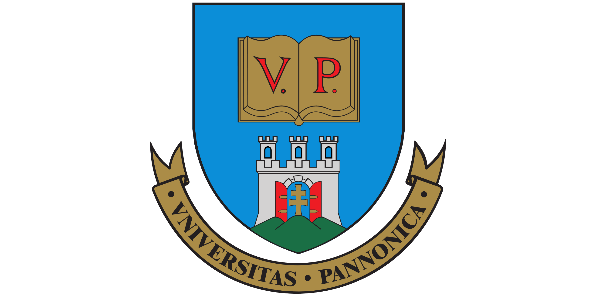 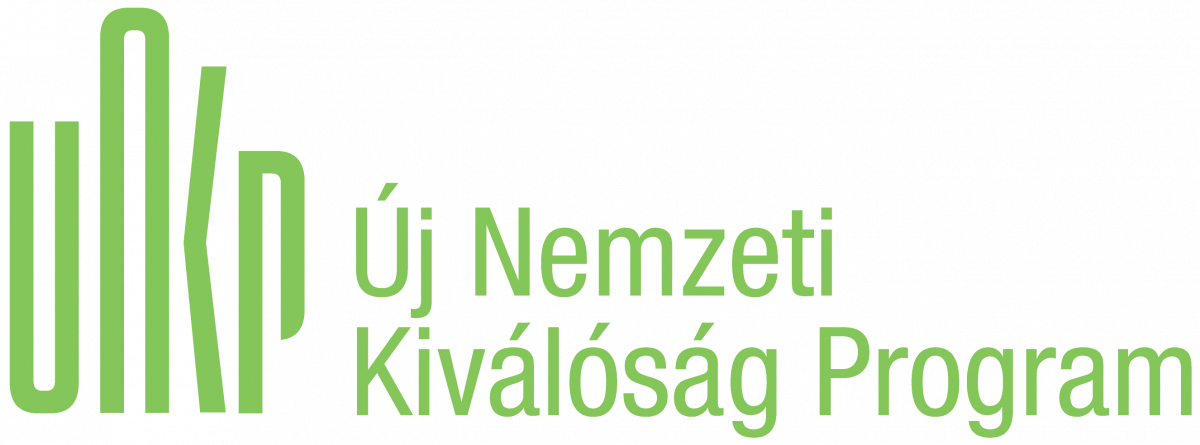 This research is supported by
 Új Nemzeti Kiválóság Program (UNKP)
Decorrelation
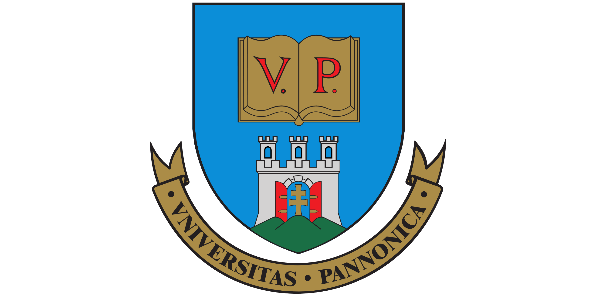 Samples
Channels
Covariance
Data matrix
Diagonalization
Diagonal matrix
Covariance matrix
Decorrelation
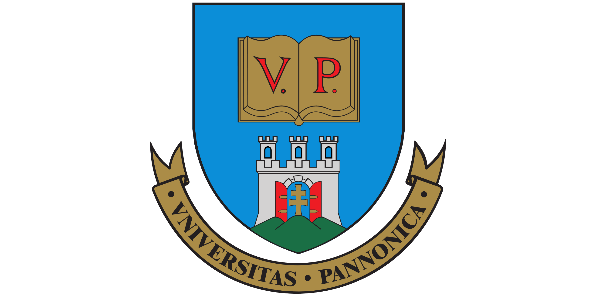 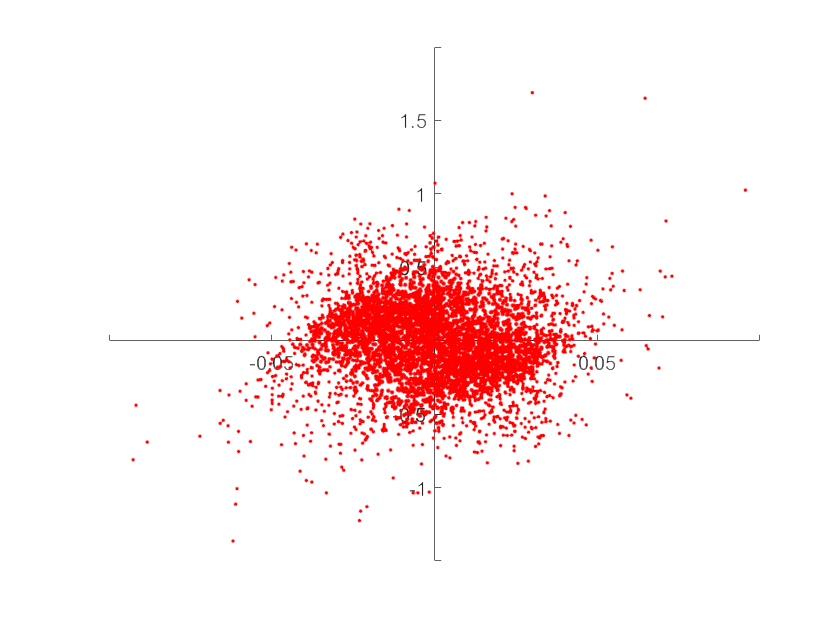 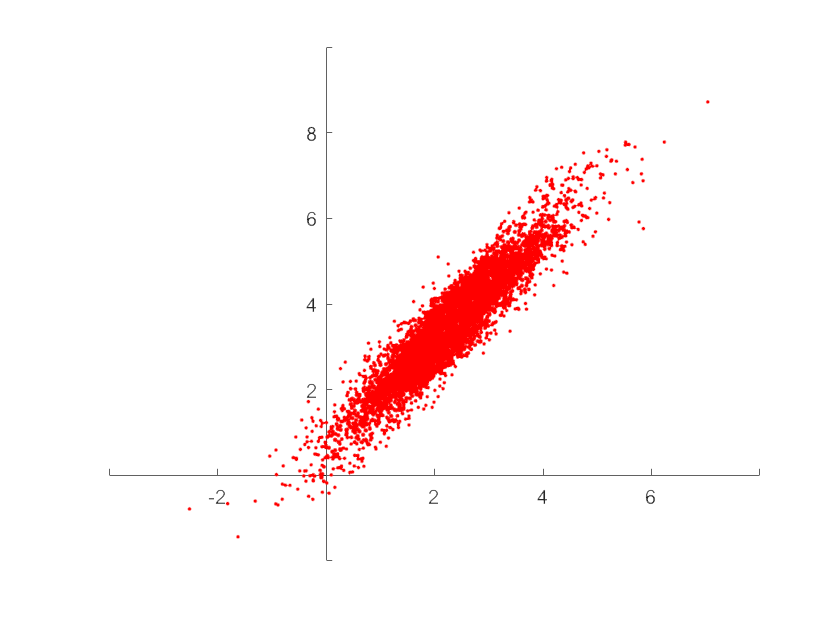 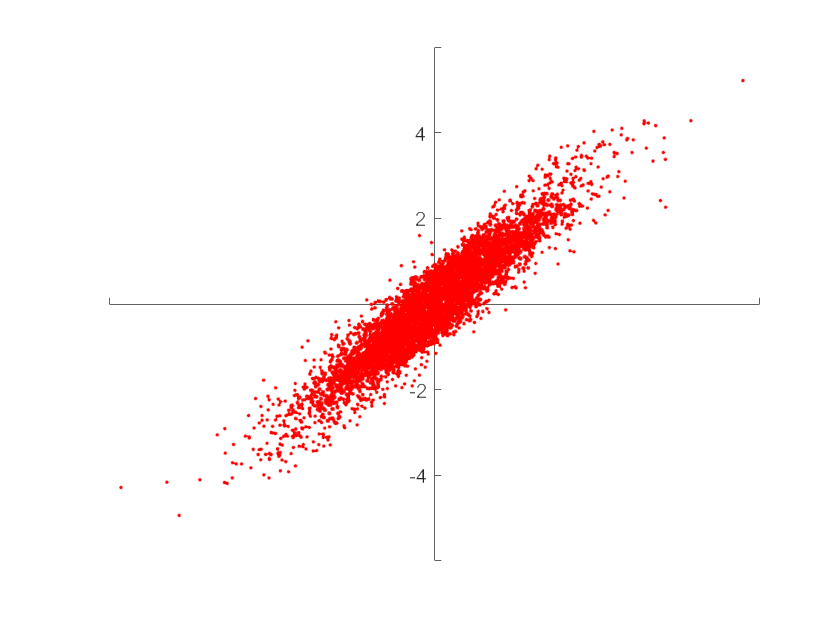 Raw data
Centralized data
Whitened data
Centralization
Raw data
Eigenvalue matrix
^(-0.5)
Eigenvalue decomposition
Covariance
matrix
Centralized data
Decorrelated data
Whitened data
Eigenvector matrix
Remove dependency
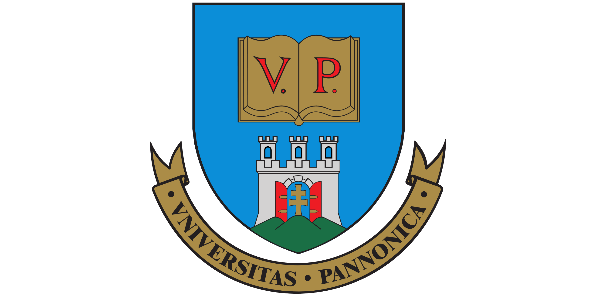 Update
Whitened data
Independence criterion
…
…
…
…
The process of solving the unmixing matrix
[Speaker Notes: The next step is to remove the dependency, 
The whitened data will be computed by the unmixing matrix and the non-linear function, and then we will assess the independence of the output signals, if it doesn’t meet the requirements, we will implement a back propagation to update the unmixing matrix, after some iterations, the independence of the output signals will be improved, and we will achieve our purpose of separating the signals.
So the key here is to figure out how to measure dependency, how to determine the loss function.]